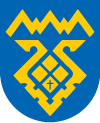 Мэрия городского округа Тольятти
Общественное обсуждение 
бюджетных   ассигнований 2016  года, утверждённого бюджета городского округа Тольятти на 2015 г. и  на плановый период  2016 и 2017 г. 


Главный распорядитель бюджетных средств – 
Департамент культуры
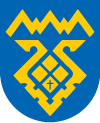 Проект  бюджета-2016.  Культура
Сеть
 муниципальных учреждений культуры и искусства
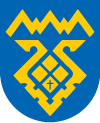 Проект  бюджета-2016.  Культура
Общий объем бюджетных ассигнований на 2016 год 803 475 тыс. руб.
МП «Культура Тольятти (2014-2018 гг.)»                 803 048 тыс. руб.
	
МП «Формирование беспрепятственного                                                    доступа инвалидов» -     				427 тыс. руб.
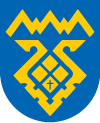 Проект  бюджета-2016.  Культура
Муниципальная программа 
«Культура Тольятти (2014-2018 гг.)»
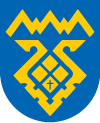 Проект  бюджета-2016.  Культура
Муниципальная программа 
«Культура Тольятти (2014-2018 гг.)»
Библиотеки				136 771 тыс. руб.
Музеи 				  	  32 713 тыс. руб.
Театры					168 585 тыс. руб.
Культурно-досуговые 
   учреждения	                                    	  87 458 тыс. руб.
Департамент культуры	                  	       107 тыс. руб.
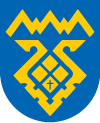 Проект  бюджета-2016.  Культура
Мероприятия в установленной сфере деятельности : 7 697 тыс. руб.
Проведение праздничных культурно-массовых 
мероприятий, фестивалей, выставок, акций	          4 905 тыс. руб.

Стипендиальное обеспечение обучающихся 
в высшем учебном заведении 			          2 308 тыс. руб.

Осуществление отдельных ежемесячных выплат 
матерям (или другим родственникам, фактически осуществляющим уход за ребёнком), находящимся 
в отпуске по уходу за ребёнком 		             484 тыс. руб.
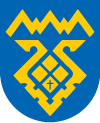 Проект  бюджета-2016.  Культура
В 2016 году продолжится работа по увеличению заработной платы отдельных категорий работников в соответствии с указами президента РФ

Средняя заработная плата профессорско-преподавательского состава ВУЗа будет доведена до 150% от средней заработной платы по Самарской области

Средняя заработная плата педагогических работников МБОУ ДОД будет доведена до 90% от средней заработной платы учителей в Самарской области

Средняя заработная плата работников учреждений культуры будет доведена до 79,3 % от средней заработной платы по Самарской области